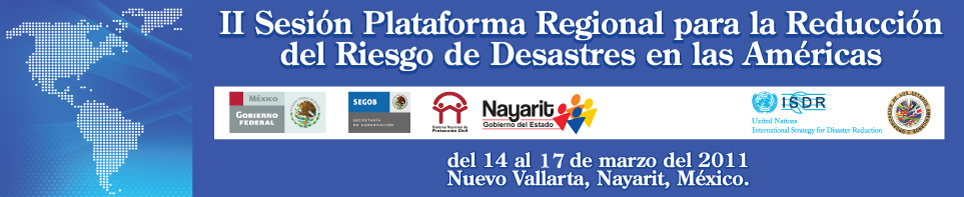 Sesión Temática:“Hospitales, Escuelas y Ciudades Resilientes”
INTRODUCCION
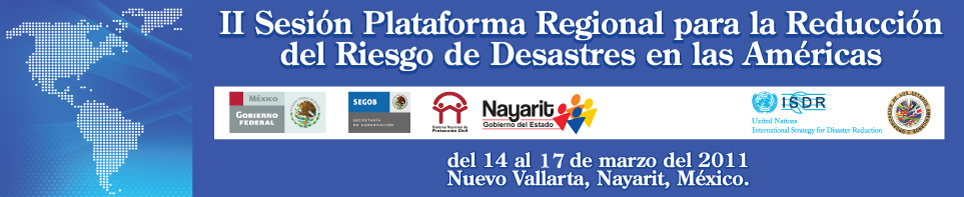 Objetivos de la sesión temáticaConocer el estado de la situación en la región en relación con el eje temático.Identificar los desafíos y oportunidades a corto y mediano plazo 2011-2015.Señalar las acciones prioritarias en la Región a nivel: regional, subregional y nacional hacia el 2015.
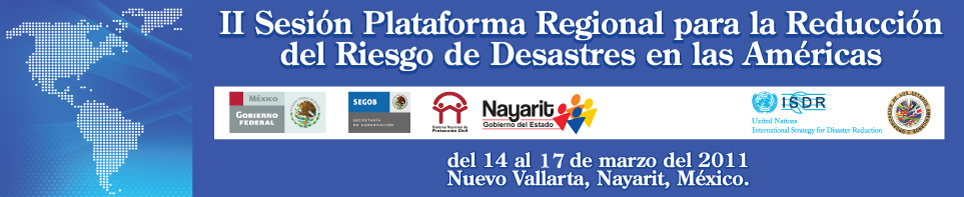 Tres campañas globales – tres desafíos vigentes relacionados:     2006 – Escuelas seguras.     2008 – Hospitales seguros.     2010 – Ciudades resilientes.
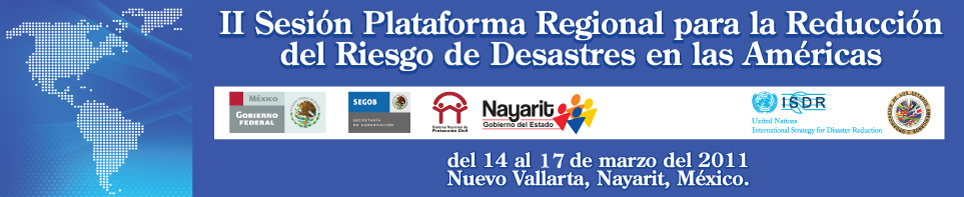 Agenda de la sesión:Introducción…………………………………….10 min. -IFRC.3 Presentaciones……………………………...45 min. -OPS, UNICEF/INEE, OXFAMTrabajo en grupos…………………………….30 min.Plenaria……………………………………………15 min
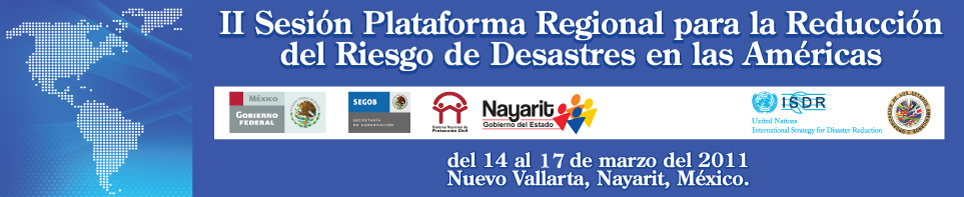 Moderador: Ing. Enrique Guevara – CENAPRED.Relator: Sra. Marjorie Soto – IFRC.PANELISTAS:OPS: Dr. Ciro Ugarte – Hospitales segurosINEE: Sr. Claudio Osorio-Escuelas seguras.OXFAM: Sra. Isabel Bremaud – Ciudades   Resilientes.